Enzyme Technology
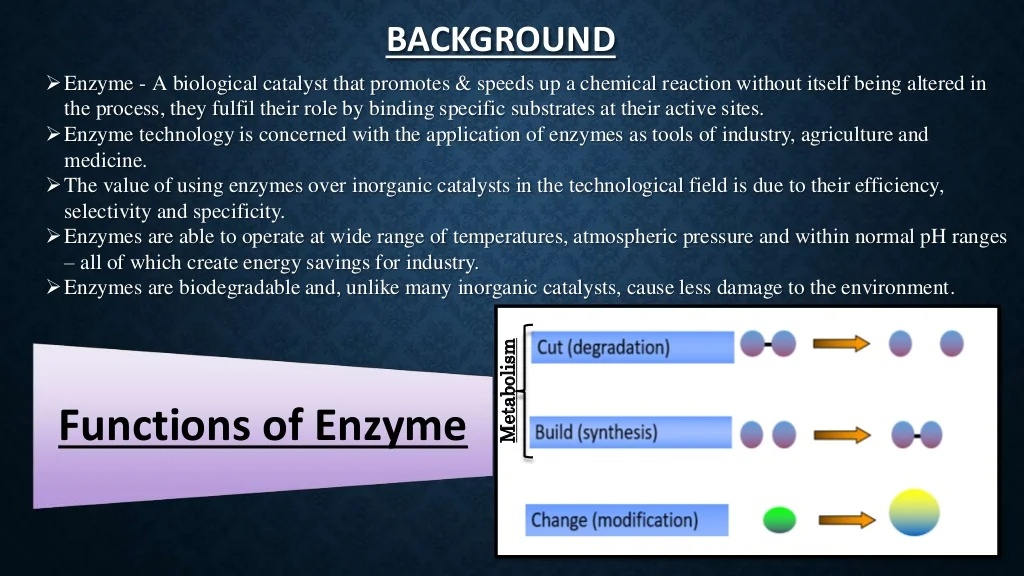 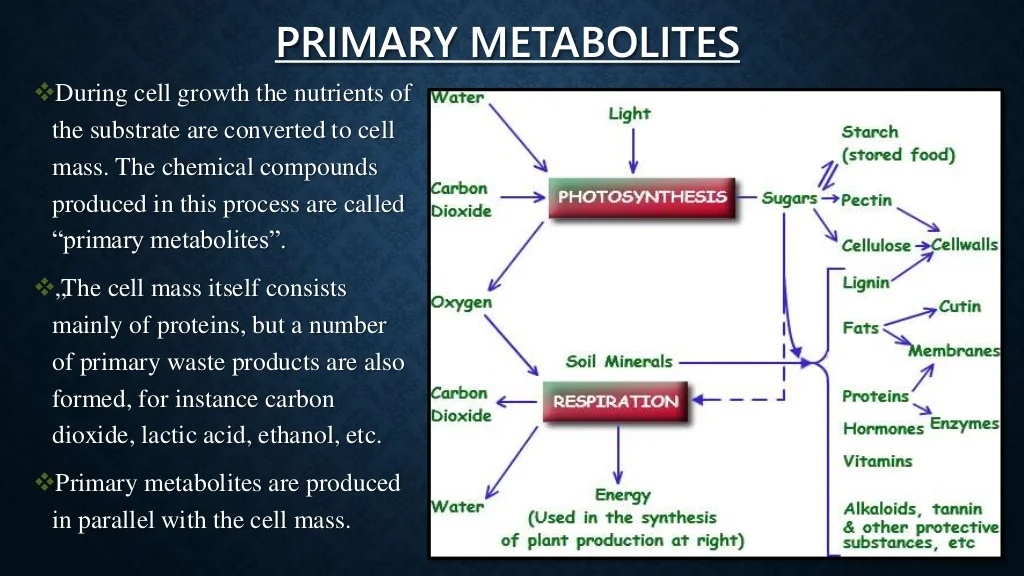 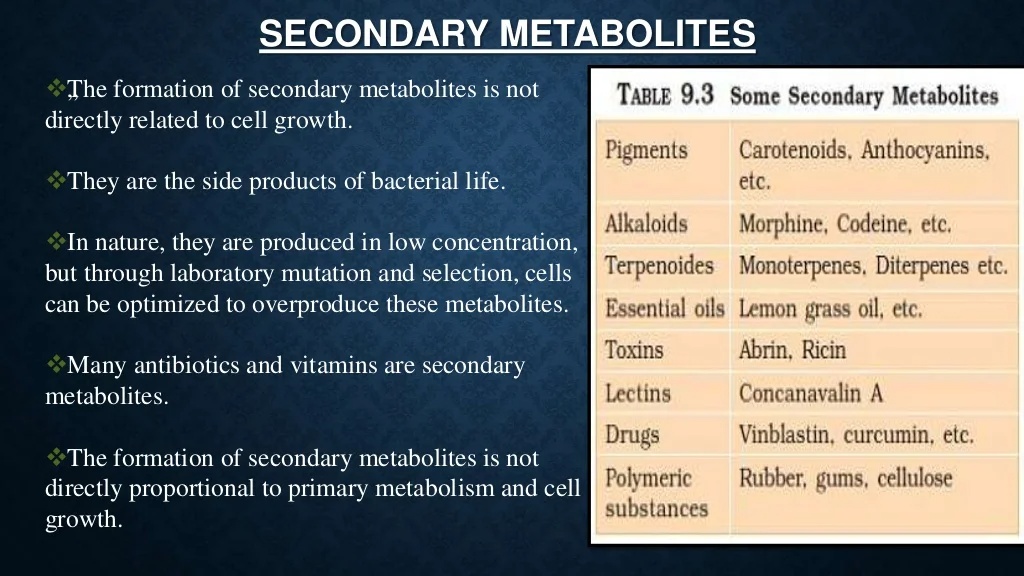 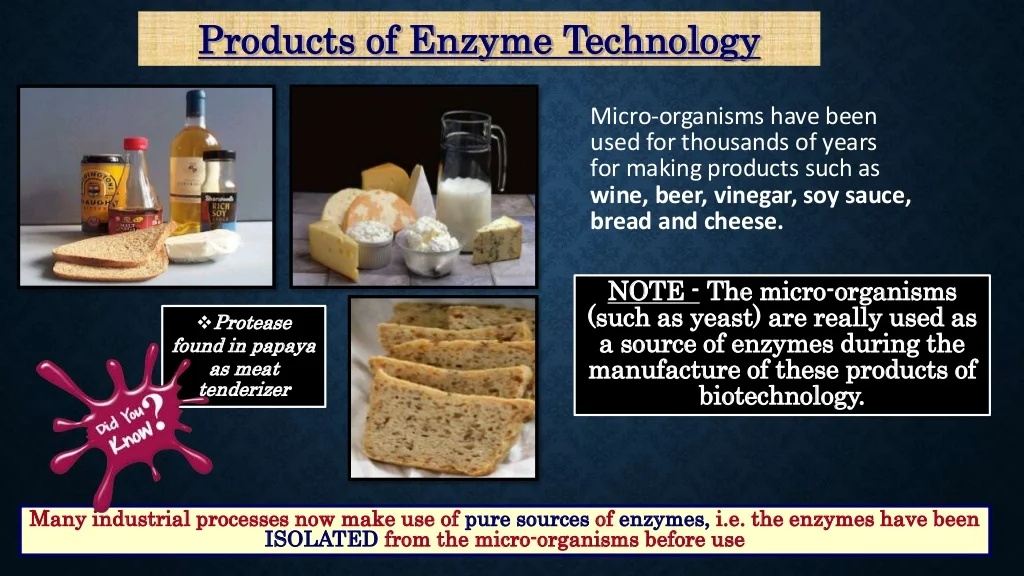 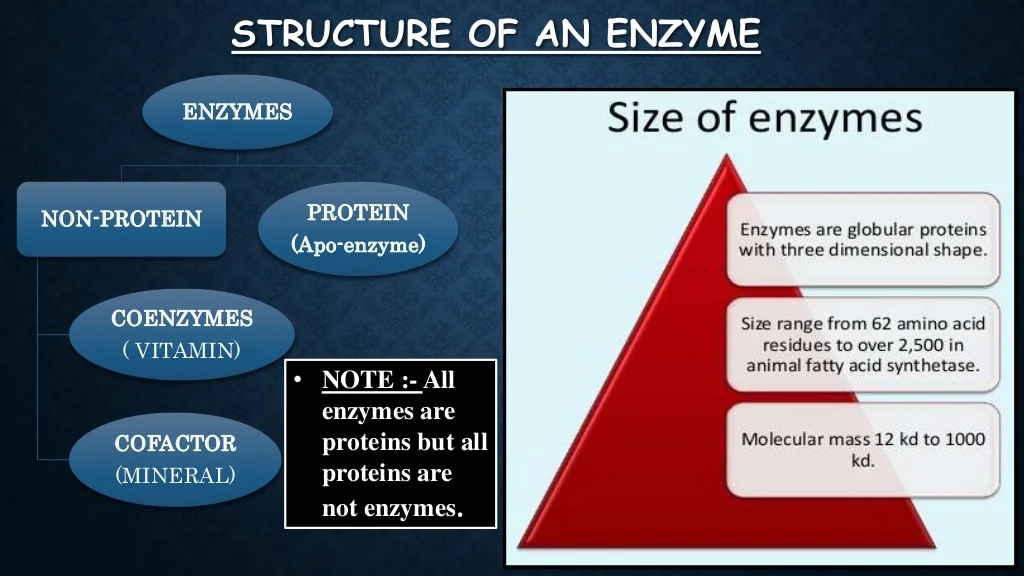 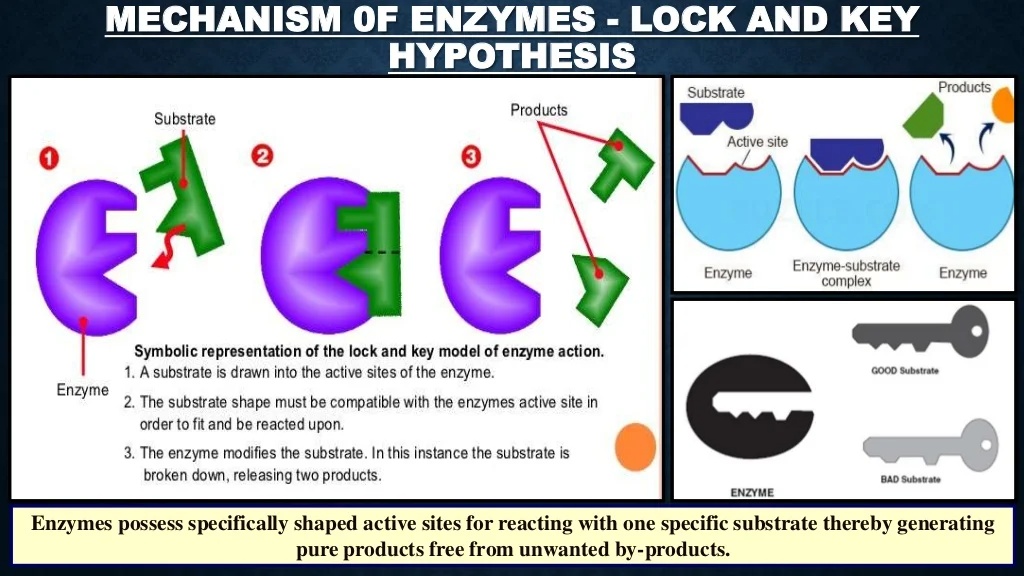 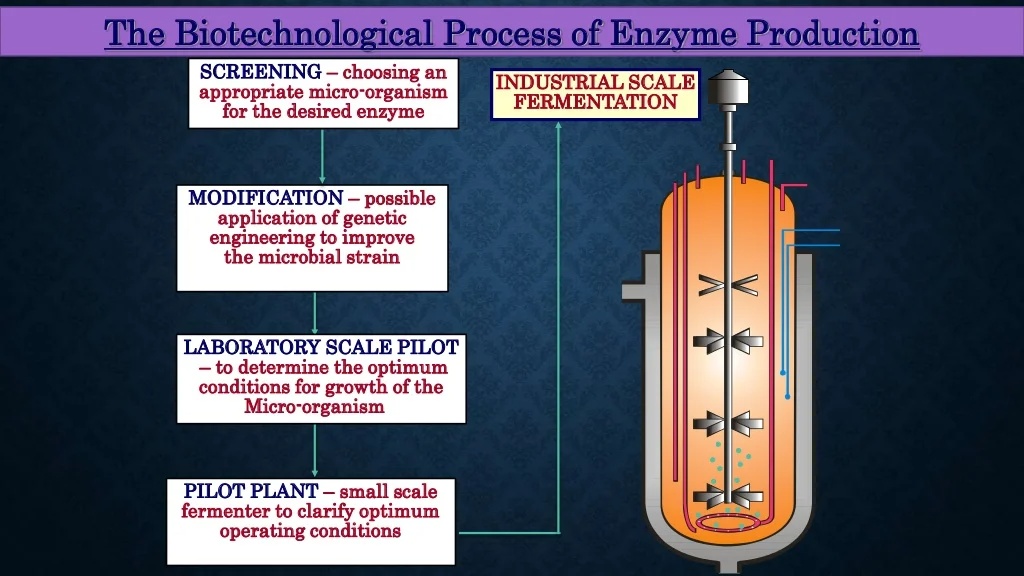 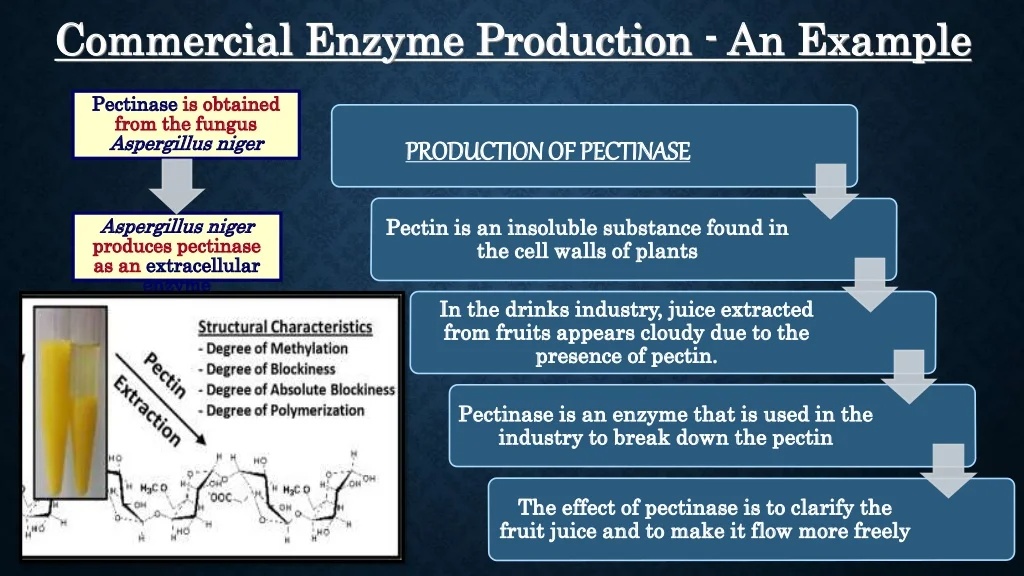 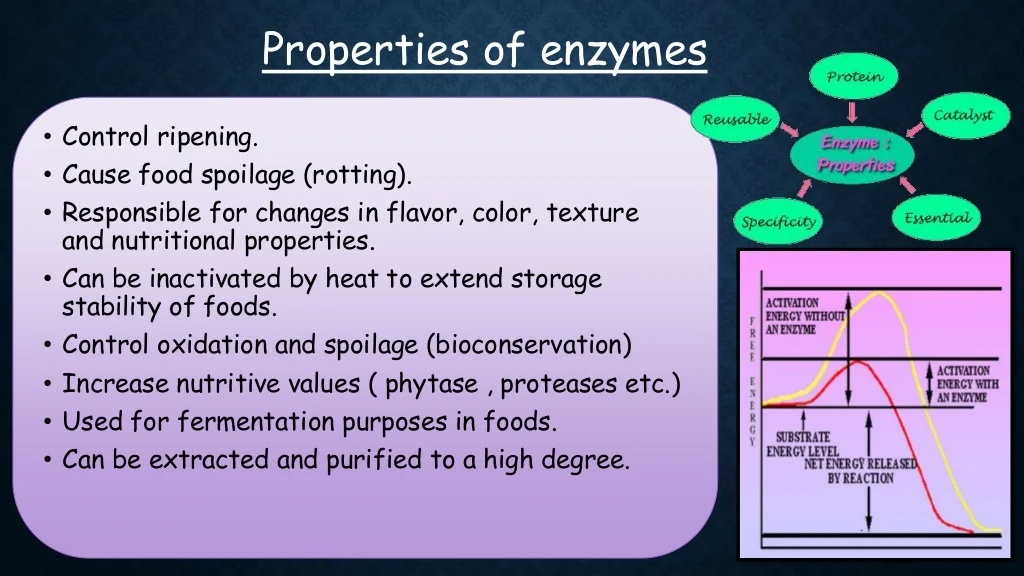 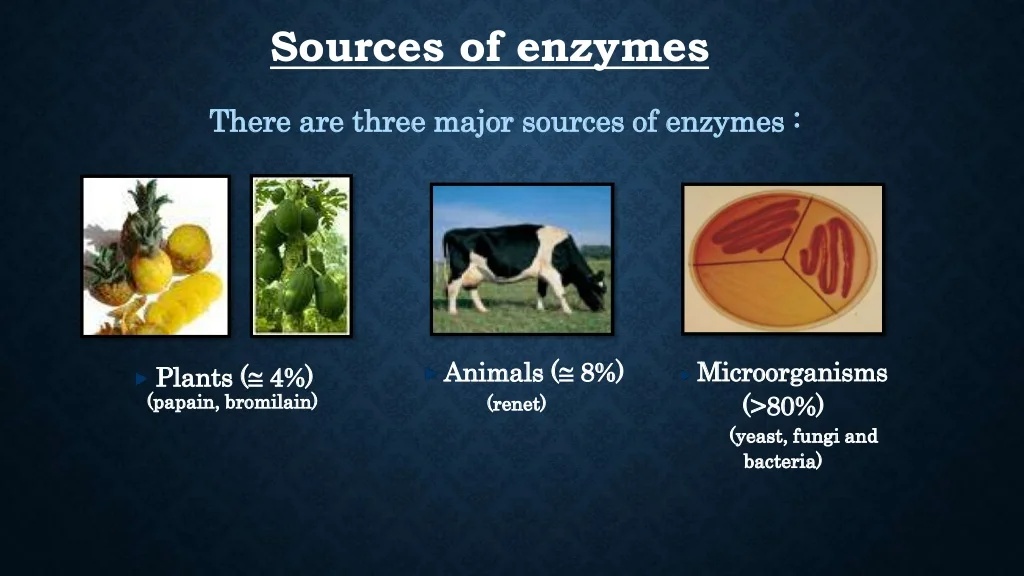 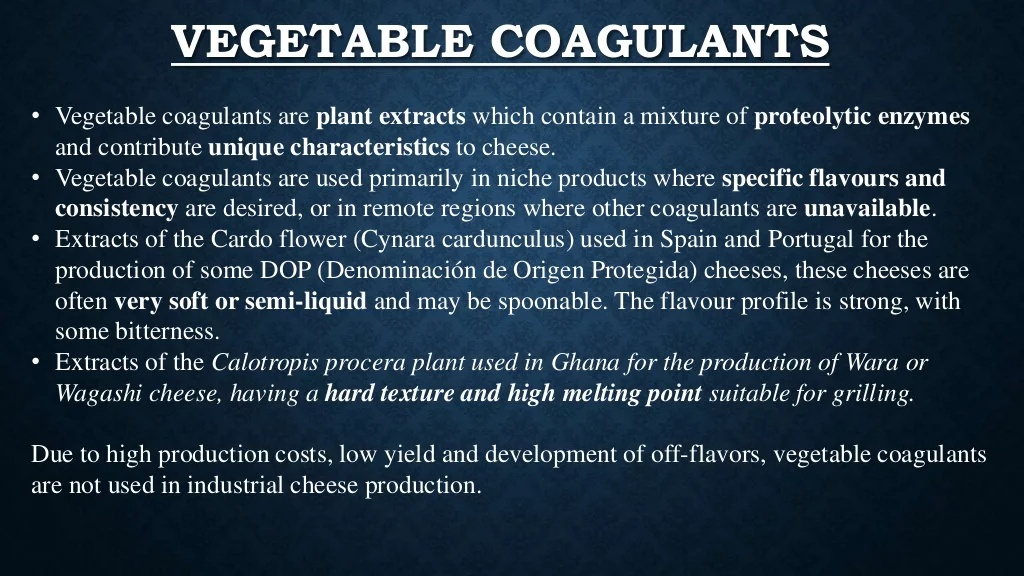 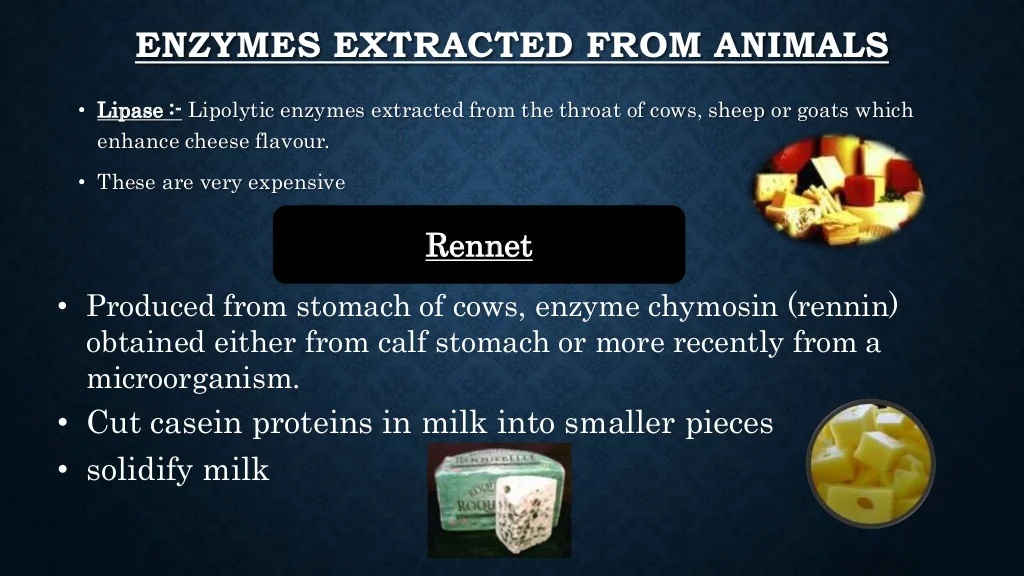 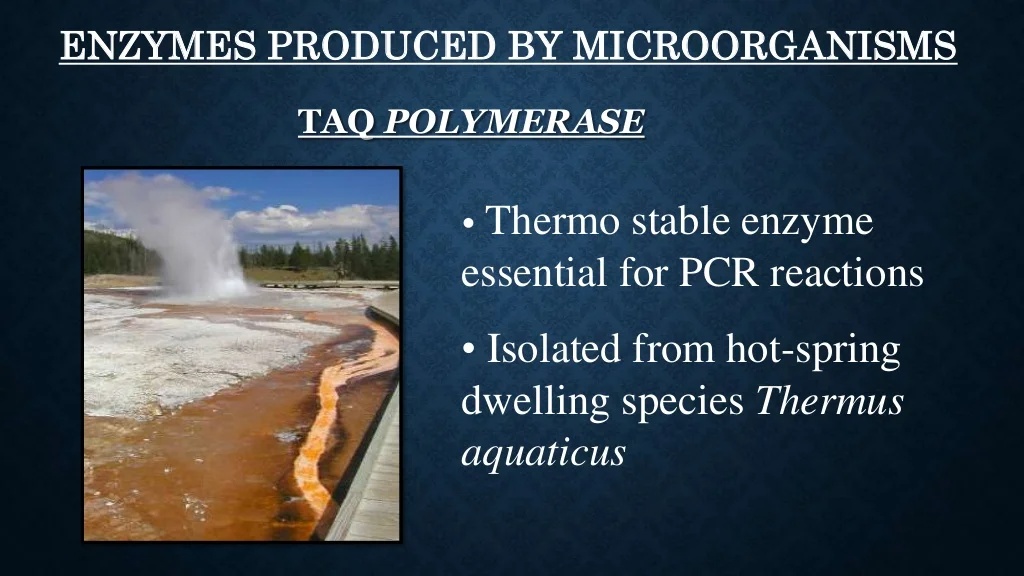 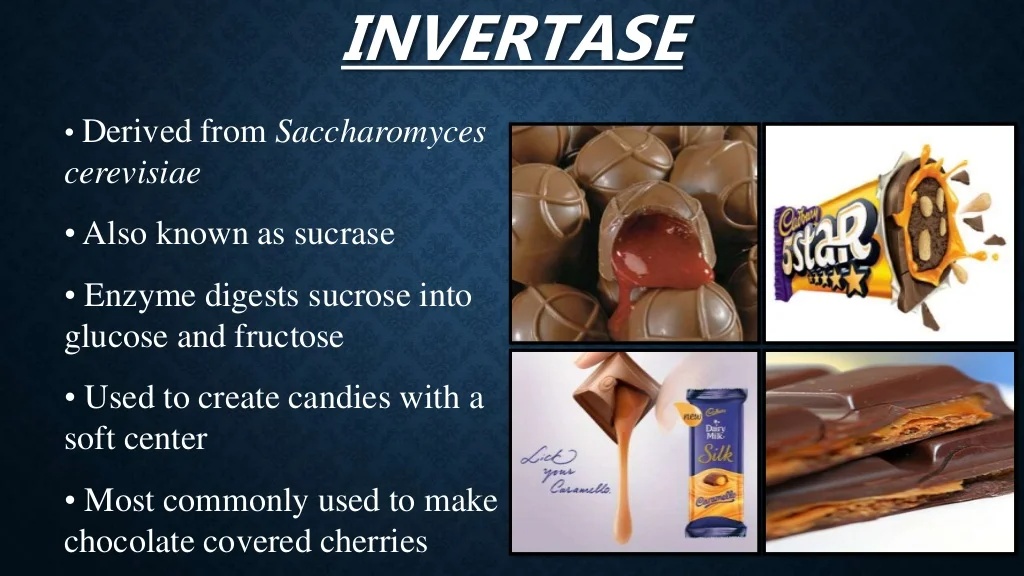 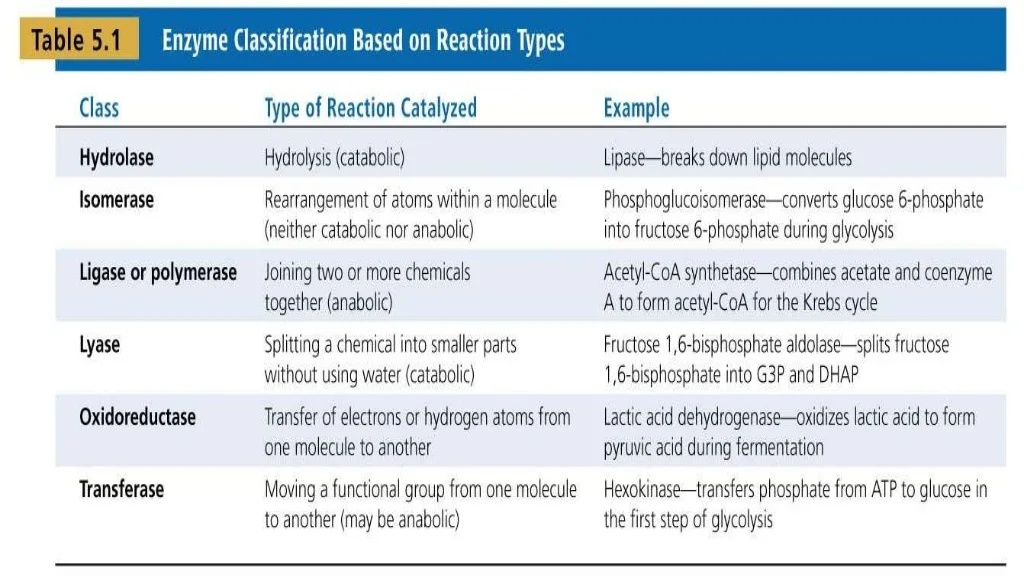 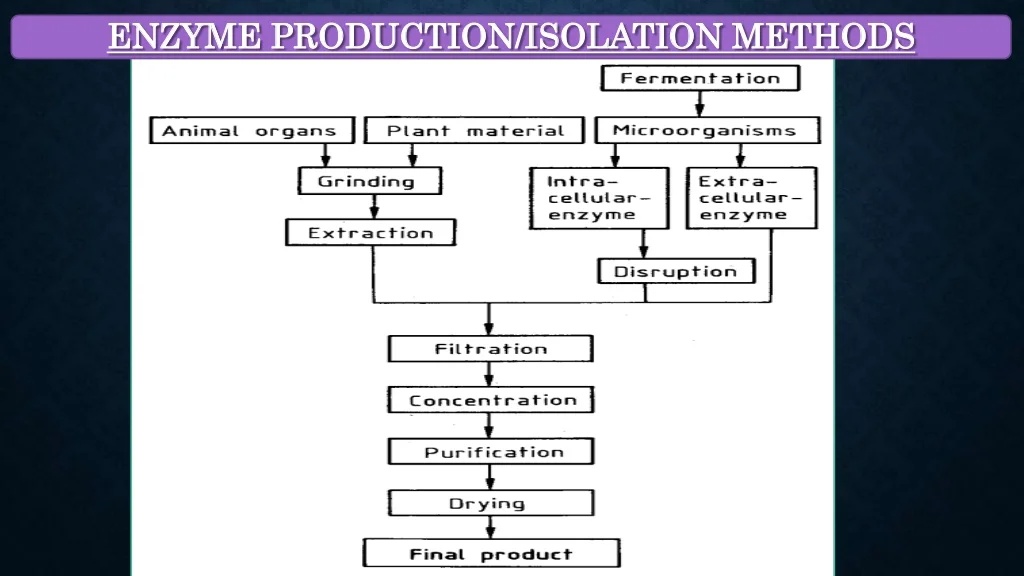 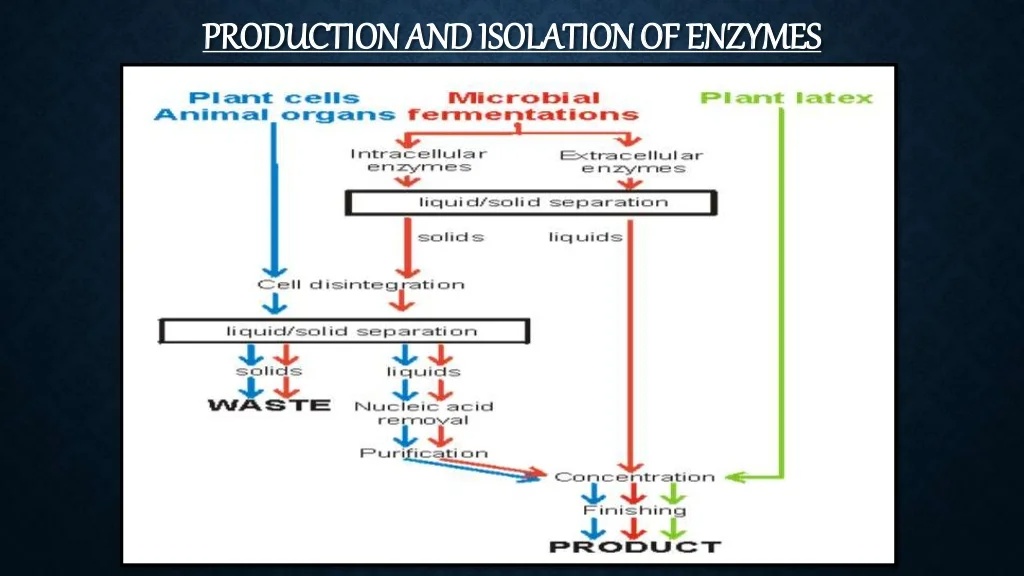 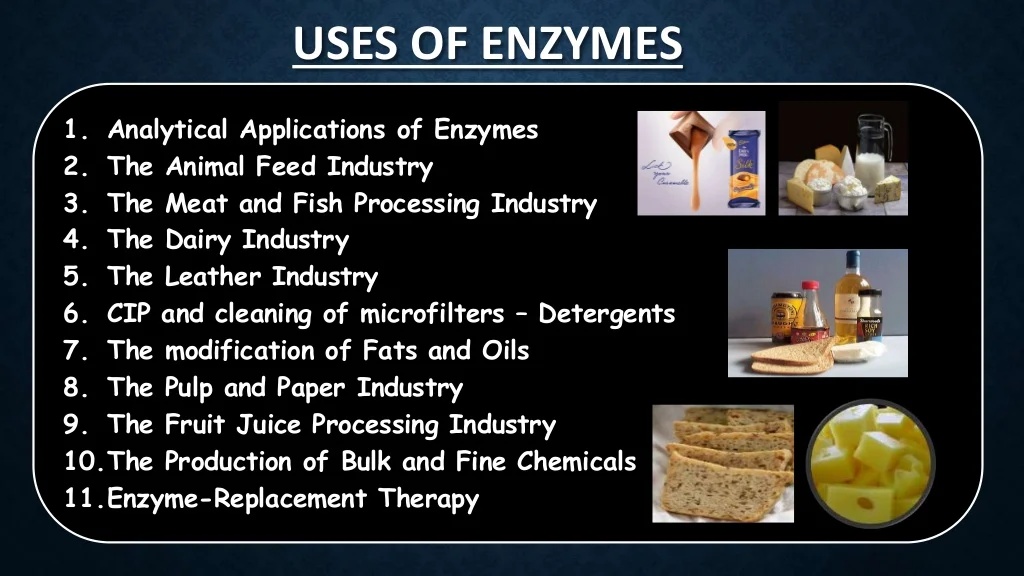 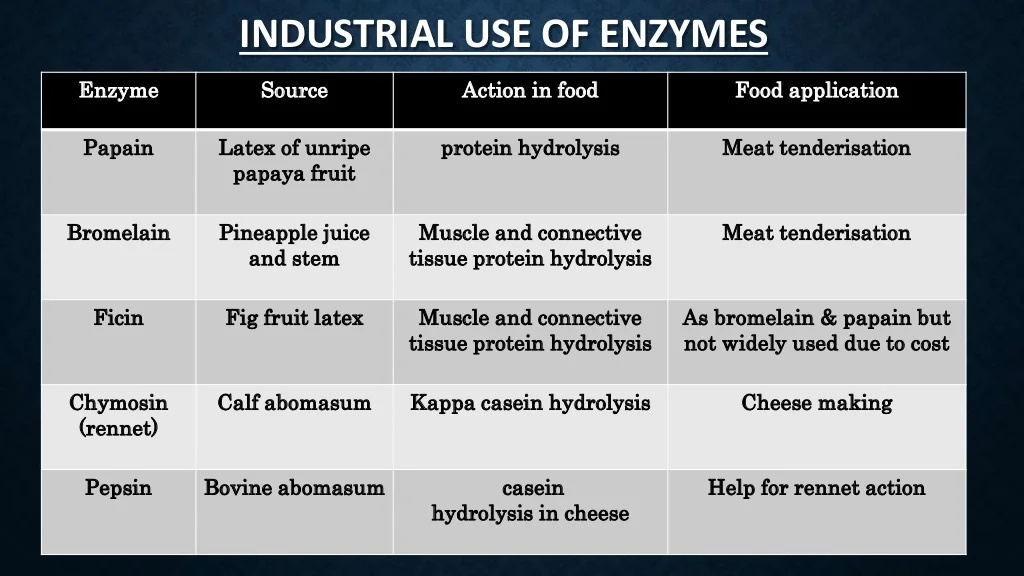 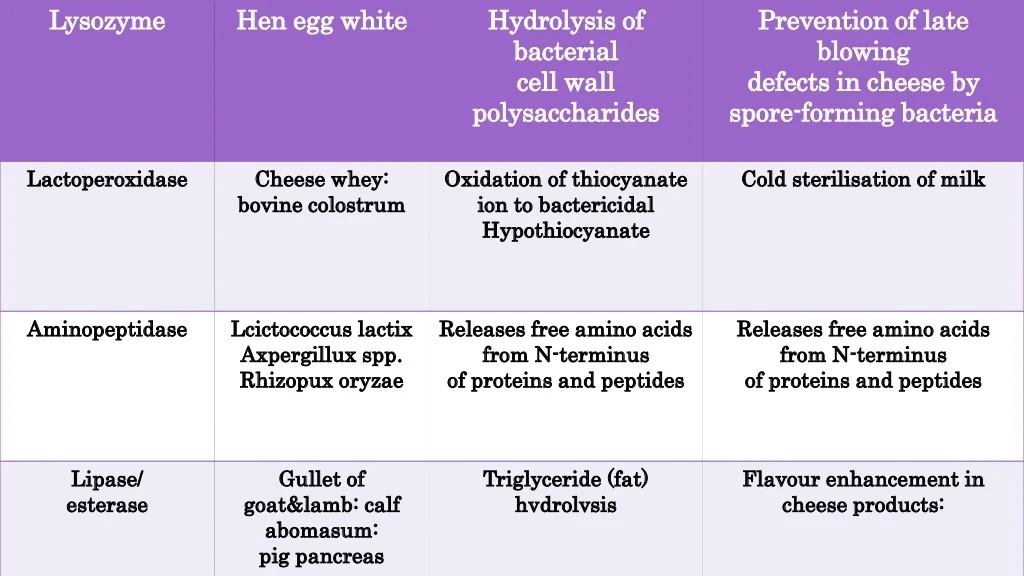 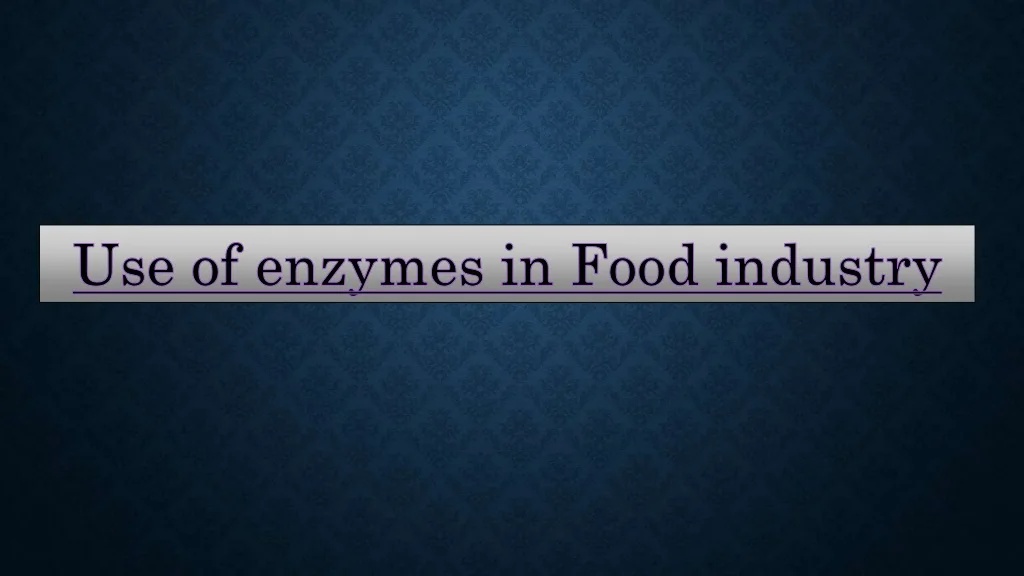 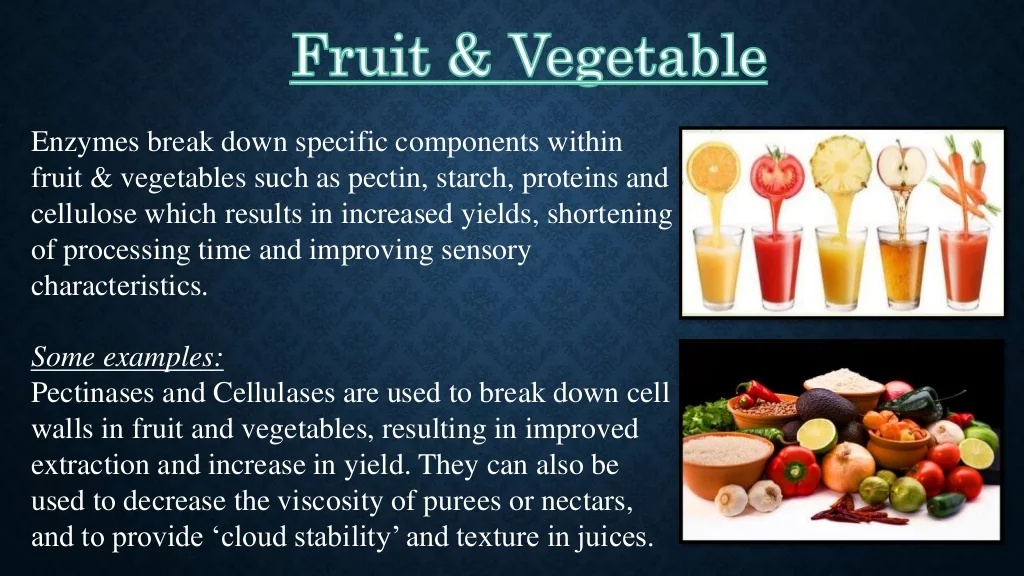 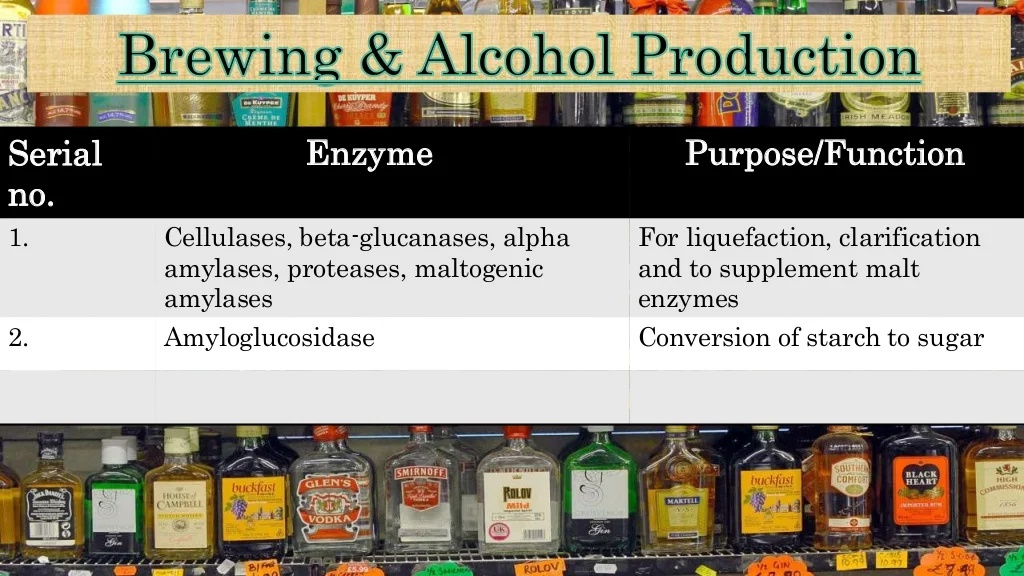 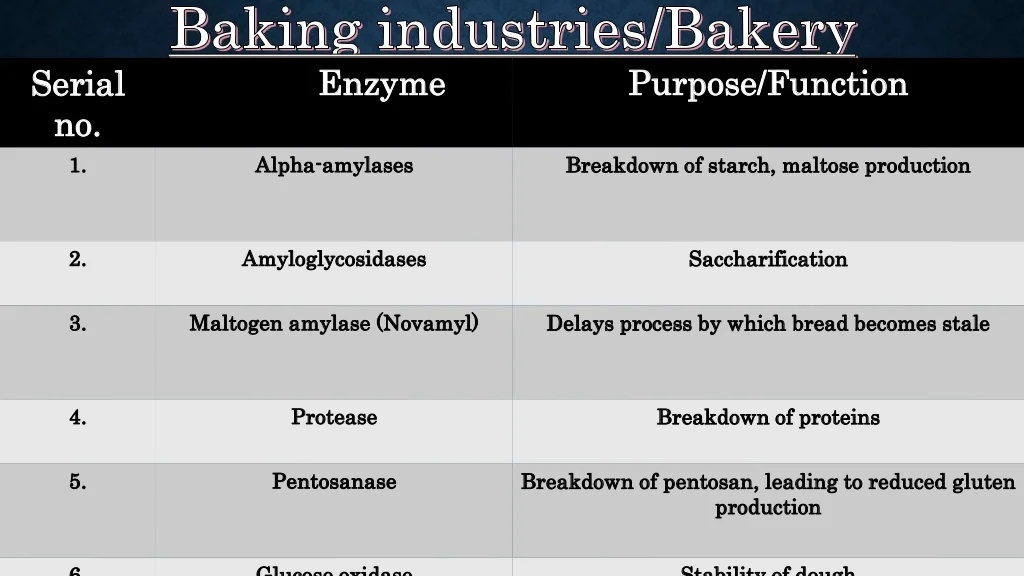 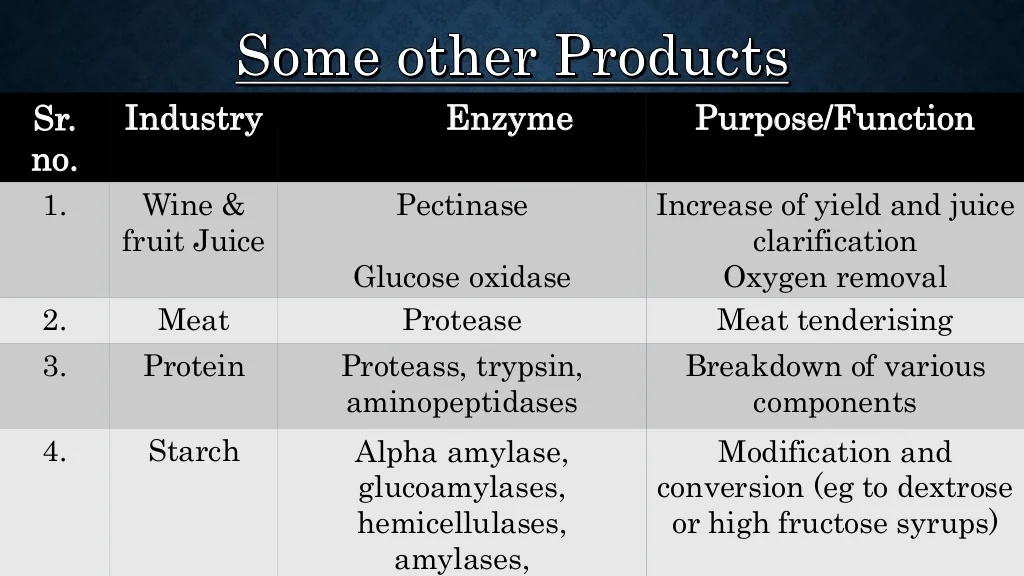 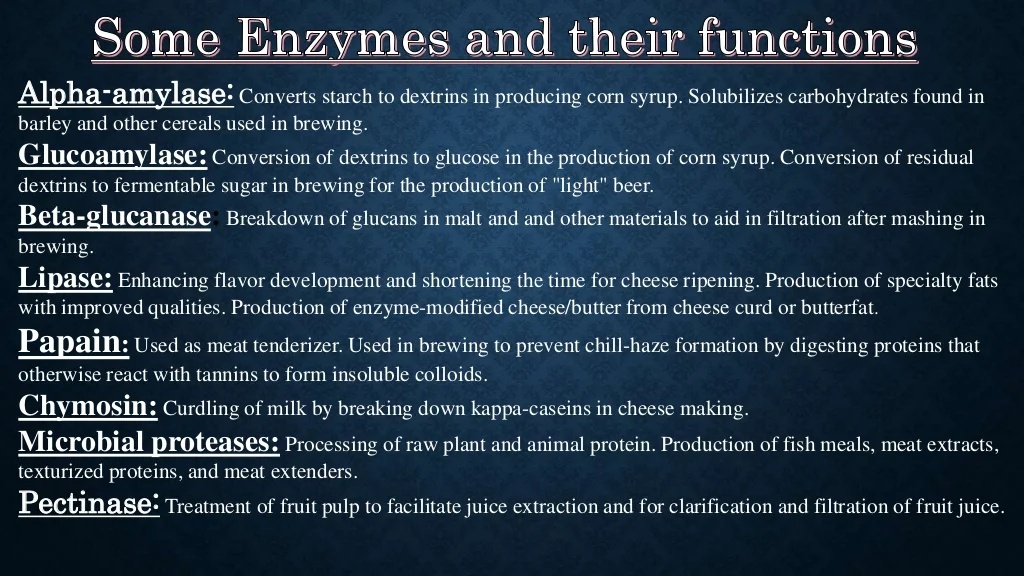 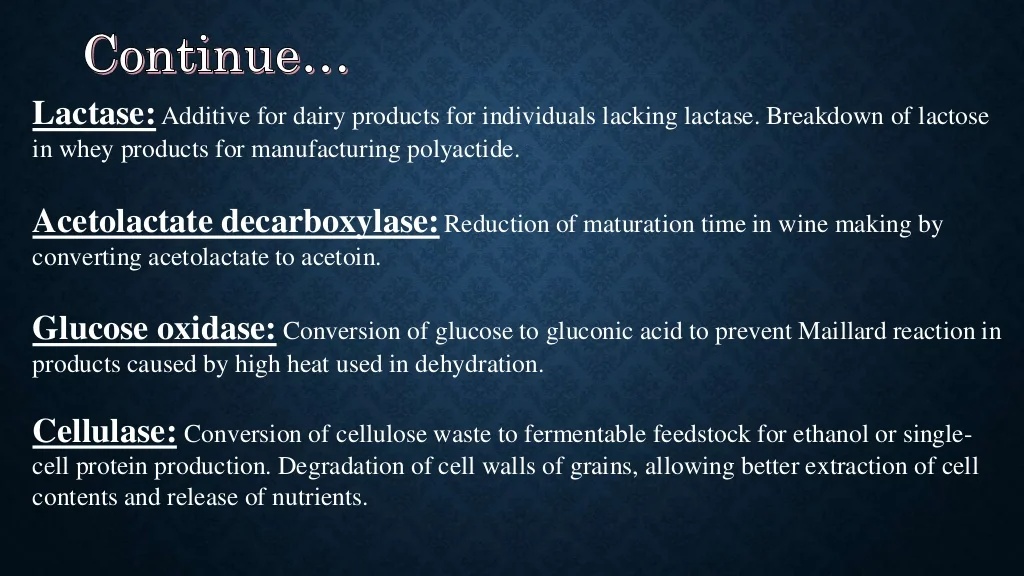